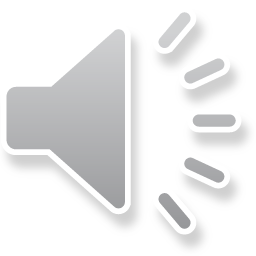 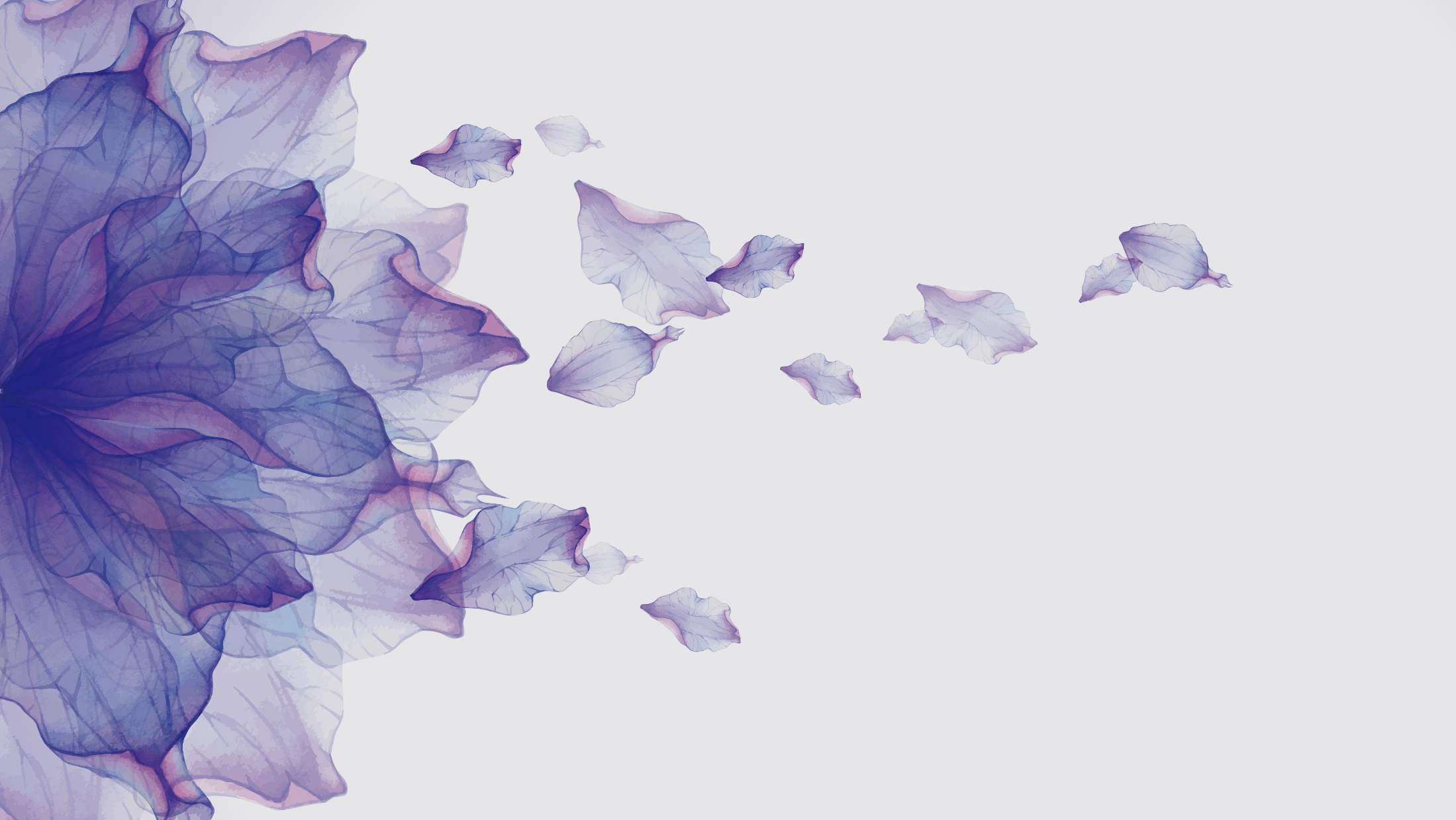 2021
研究生
毕业论文答辩
汇报人：喜爱PPT      

日期：2021年x月x日
目录/CONTENT
01
02
03
04
论文开题绪论
研究方法思路
研究成果应用
论文研究总结
01
论文开题绪论
添加相关标题文字
添加相关标题文字
添加相关标题文字
添加相关标题文字
请替换文字内容
Please replace text, click add relevant headline, modify the text content, also can copy your content to this directly.
请替换文字内容
请替换文字内容
请替换文字内容
Please replace text, click add relevant headline, modify the text content, also can copy your content to this directly.
请替换文字内容
Please replace text, click add relevant headline, modify the text content, also can copy your content to this directly.
请替换文字内容
请替换文字内容
请替换文字内容
Please replace text, click add relevant headline, modify the text content, also can copy your content to this directly.
请替换文字内容，点击添加相关标题文字，修改文字内容请替换文字内容，点击添加相关标题文字，修改文字内容
请替换文字内容，点击添加相关标题文字，修改文字内容
请替换文字内容
请替换文字内容，点击添加相关标题文字，修改文字内容请替换文字内容，点击添加相关标题文字，修改文字内容,请替换文字内容，点击添加相关标题文字，修改文字内容
文字内容
01
请替换文字内容，点击添加相关标题文字，修改文字内容
文字内容
02
请替换文字内容，点击添加相关标题文字，修改文字内容
文字内容
03
请替换文字内容，点击添加相关标题文字，修改文字内容
点击输入标题
点击输入标题
点击输入标题
点击添加文本
点击添加文本
点击添加文本
点击添加文本
点击添加文本
点击添加文本
点击添加文本
点击添加文本
点击添加文本
点击添加文本
点击添加文本
点击添加文本
点击添加文本
点击添加文本
点击添加文本
02
研究方法思路
添加相关标题文字
添加相关标题文字
添加相关标题文字
添加相关标题文字
此处添加详细文本描述，建议与标题相关并符合整体语言风格。
添加标题
此处添加详细文本描述，建议与标题相关并符合整体语言风格。
60%
此处添加详细文本描述，建议与标题相关并符合整体语言风格。
添加标题
此处添加详细文本描述，建议与标题相关并符合整体语言风格。
70%
添加标题
80%
90%
添加标题
单击添加标题
单击添加标题
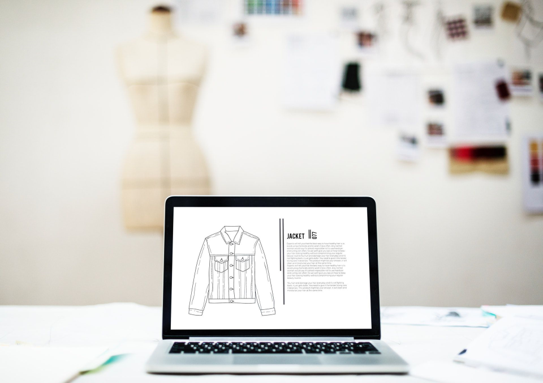 您的内容打在这里您的内容打在这里
您的内容打在这里您的内容打在这里
您的内容打在这里您的内容打在这里，或者通过复制您的文本后，在此框中选择粘贴您的内容打在这里您的内容打在这里，或者通过复制您的文本后，在此框中选择粘贴

您的内容打在这里您的内容打在这里，或者通过复制您的文本后，在此框中选择粘贴
您的内容打在这里您的内容打在这里，或者通过复制您的文本后，在此框中选择粘贴
您的内容打在这里您的内容打在这里，或者通过复制您的文本后，在此框中选择粘贴您的内容打在这里您的内容打在这里，或者通过复制您的文本后，在此框中选择粘贴

您的内容打在这里您的内容打在这里，或者通过复制您的文本后，在此框中选择粘贴
您的内容打在这里您的内容打在这里，或者通过复制您的文本后，在此框中选择粘贴
文字内容
文字内容
文字内容
文字内容
请替换文字内容，点击添加相关标题
请替换文字内容，点击添加相关标题
请替换文字内容，点击添加相关标题
请替换文字内容，点击添加相关标题
请替换文字内容
请替换文字内容
请替换文字内容
A
C
B
A
您的内容打在这里，或通过复制文本后在此选择粘贴，并选择只保留文字。
B
您的内容打在这里，或通过复制文本后在此选择粘贴，并选择只保留文字。
C
您的内容打在这里，或通过复制文本后在此选择粘贴，并选择只保留文字。
03
研究成果应用
添加相关标题文字
添加相关标题文字
添加相关标题文字
添加相关标题文字
CLICK ON ADD RELATED TITLE WORDS
点击添加标题文字，修改文字内容
点击添加相关标题文字，点击添加相关标题文字，点击添加相关标题文字，点击添加相关标题文字。点击添加相关标题文字，点击添加相关标题文字，点击添加相关标题文字
点击添加关键字
72%
您的内容打在这里，或者通过复制您的文本后，在此框中选择粘贴。
您的内容打在这里，或者通过复制您的文本后，在此框中选择粘贴，并选择只保留文字。您的内容打在这里，或者通过复制您的文本后您的内容打在这里。
28%
点击添加关键字
您的内容打在这里，或者通过复制您的文本后，在此框中选择粘贴，并选择只保留文字。您的内容打在这里，或者通过复制您的文本后您的内容打在这里。
在此录入上述图表的综合描述说明，在此录入上述图表的综合描述说明。在此录入上述图表的综合描述说明，在此录入上述图表的综合描述说明，在此录入上述图表的综合描述说明。
添加标题
添加标题
在此录入图表的描述说明，在此录入图表的描述说明，在此录入上述图表的描述说明。
在此录入图表的描述说明，在此录入图表的描述说明，在此录入上述图表的描述说明。
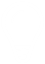 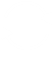 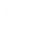 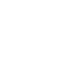 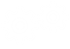 添加标题
添加标题
在此录入图表的描述说明，在此录入图表的描述说明，在此录入上述图表的描述说明。
在此录入图表的描述说明，在此录入图表的描述说明，在此录入上述图表的描述说明。
添加标题
在此录入图表的描述说明，在此录入图表的描述说明，在此录入上述图表的描述说明。
点击添加小标题
点击添加小标题
您的内容打在这里，或者通过复制您的文本后，在此框中选择粘贴，并选择只保留文字。
您的内容打在这里，或者通过复制您的文本后，在此框中选择粘贴，并选择只保留文字。
点击添加
文字点击添加
文字
点击添加
文字点击
点击添加
文字
点击添加
文字
此处添加详细文本描述，建议与标题相关并符合整体语言风格，语言描述尽量。
此处添加详细文本描述，建议与标题相关并符合整体语言风格，语言描述尽量。
此处添加详细文本描述，建议与标题相关并符合整体语言风格，语言描述尽量。
此处添加详细文本描述，建议与标题相关并符合整体语言风格，语言描述尽量。
04
论文总结建议
添加相关标题文字
添加相关标题文字
添加相关标题文字
添加相关标题文字
添加标题
您的内容打在这里，或通过复制文本后在此选择粘贴，并选择只保留文字。
添加标题

您的内容打在这里，或通过复制文本后在此选择粘贴，并选择只保留文字。
01
添加标题
您的内容打在这里，或通过复制文本后在此选择粘贴，并选择只保留文字。
02
添加标题
您的内容打在这里，或通过复制文本后在此选择粘贴，并选择只保留文字。
03
85
65
95
添加标题
添加标题
添加标题
添加标题

在此输入章节详细文字介绍，表达主题的含义合图表的意义，在此输入章节详细文字介绍，表达主题的含义合图表的意义。在此输入章节详细文字介绍，表达主题的含义合图表的意义在此输入章节详细。
请在此输入详细日常工作简介信息
90%
80%
70%
70%
70%
请替换文字内容
80%
添加适当的文字，一页的文字最好不要超过200,添加适当的文字添添加适当的文字
添加适当的文字，一页的文字最好不要超过200,添加适当的文字添添加适当的文字，一页的文字最好不要超过200,添加适当的文字添添加适当的文字
50%
80%
文字内容
文字内容
文字内容
文字内容
文字内容
文本标题二
文本标题二
文本标题三
文本标题一
文本标题四
文本标题三
单击此处添加文字阐述，添加简短问题说明文字，具体说明文字在此处。单击此处添加文字阐述，添加简短问题
单击此处添加文字阐述，添加简短问题说明文字，具体说明文字在此处。单击此处添加文字阐述，添加简短问题
单击此处添加文字阐述，添加简短问题说明文字，具体说明文字在此处。单击此处添加文字阐述，添加简短问题
单击此处添加文字阐述，添加简短问题说明文字，具体说明文字在此处。单击此处添加文字阐述，添加简短问题
单击此处添加文字阐述，添加简短问题说明文字，具体说明文字在此处。单击此处添加文字阐述，添加简短问题
单击此处添加文字阐述，添加简短问题说明文字，具体说明文字在此处。单击此处添加文字阐述，添加简短问题
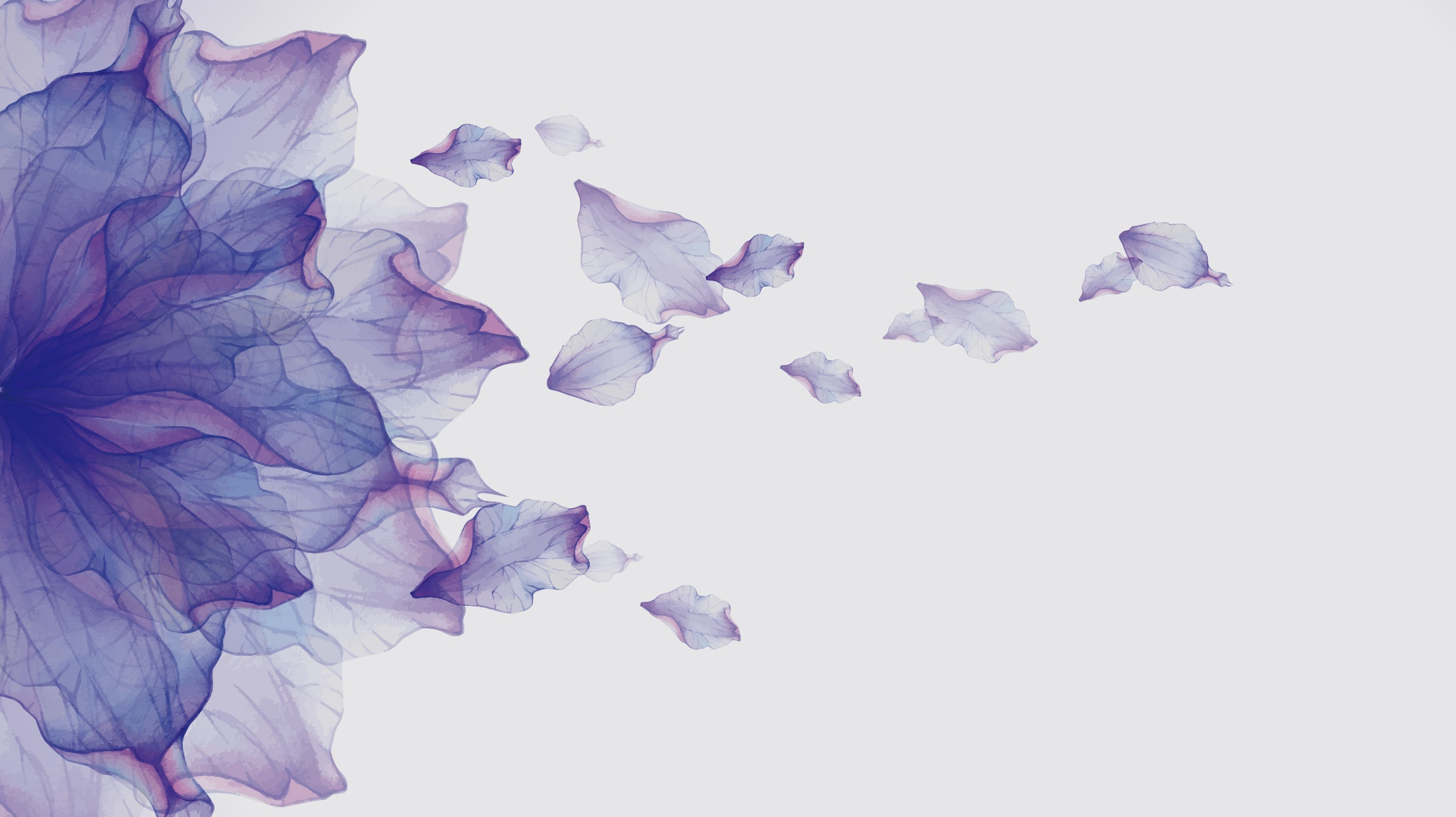 2021
谢谢您的聆听
汇报人：喜爱PPT     

毕业院校：XXXXXXXX